Этих дней 
не смолкнет слава!
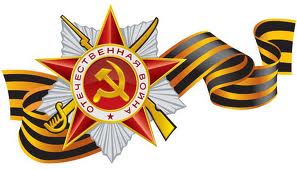 1941
1945
Презентацию 
подготовила  зам. директора 
по воспитательной работе  
ФГОУ-СОШ №21 МО РФ 
Кримлян Марина Ваграмовна
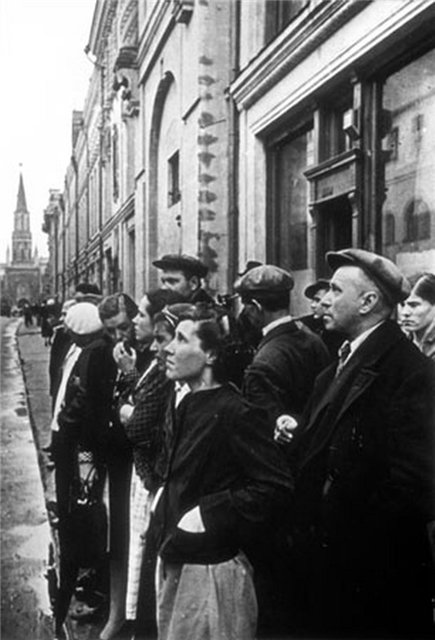 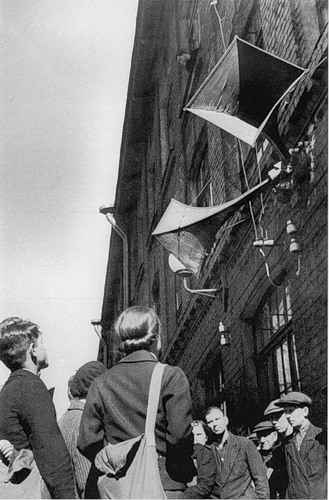 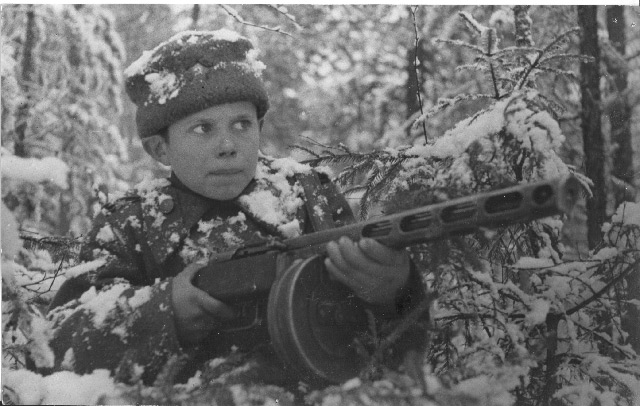 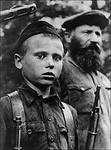 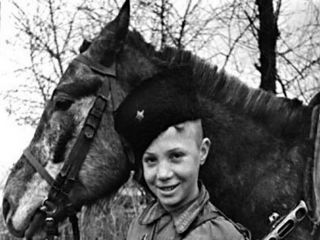 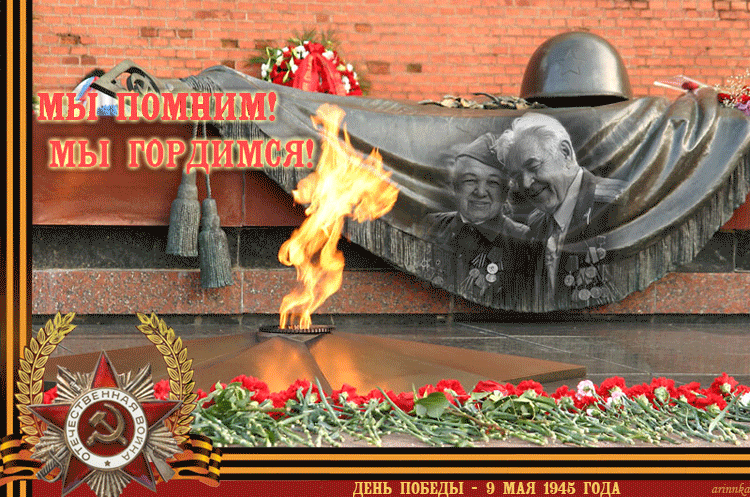 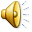